Title
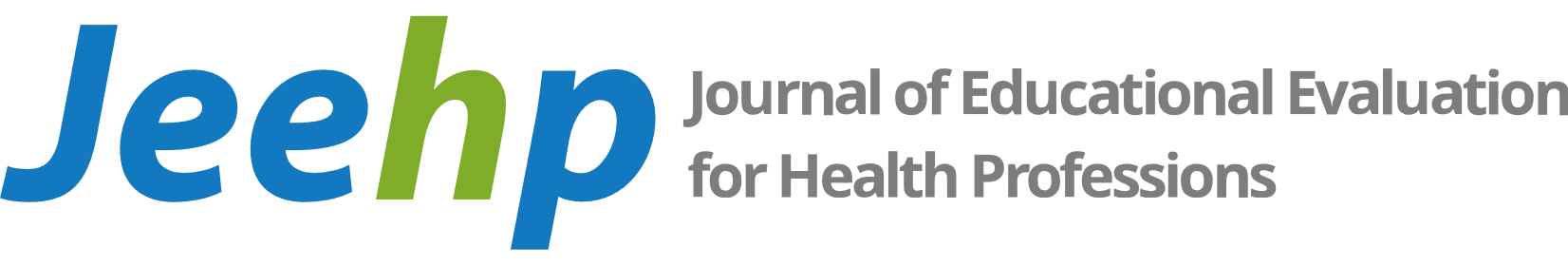 Conclusion
Title
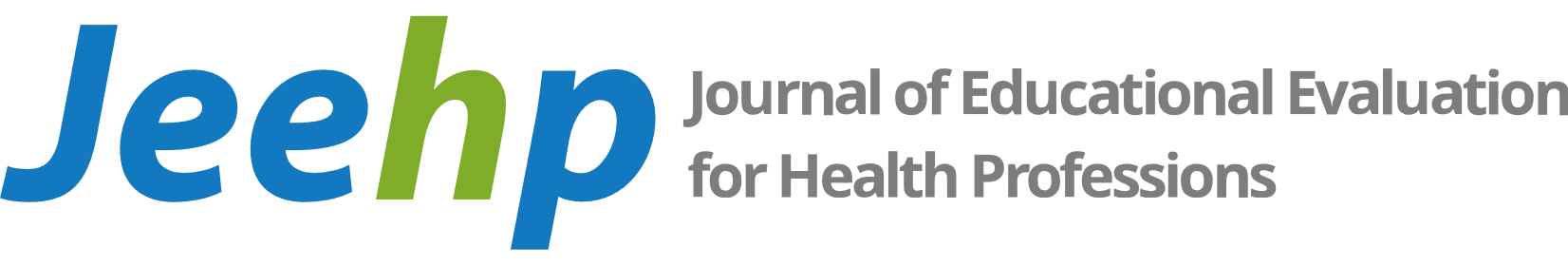 Subject, Patient
Method,Outcome
Result
Result
Conclusion
Title
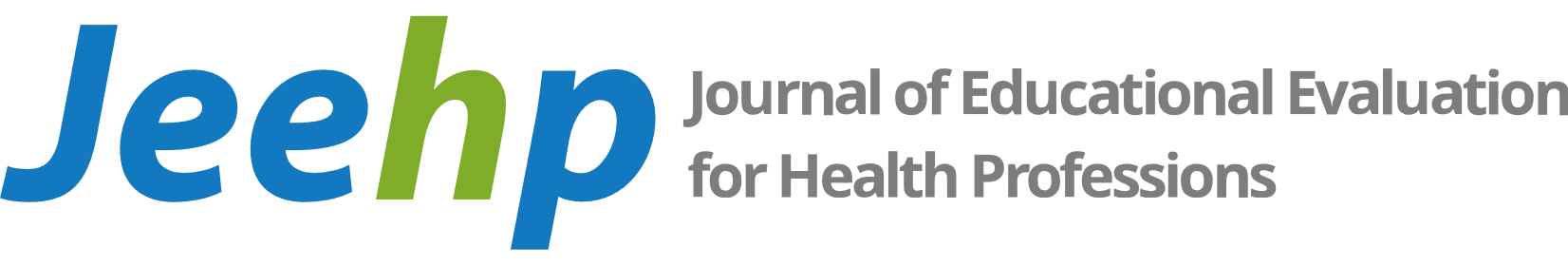 Outcome
Subject, Patient
Result
Conclusion
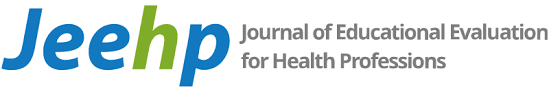 Title
Subject
Method
Result
Conclusion
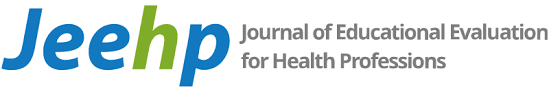 Title
Subject
Method
Result
Conclusion
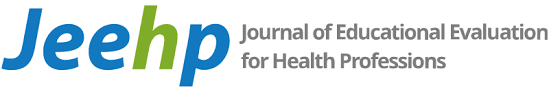 Title
Subject
Result
Method
Conclusion